認識武安宮與宋江陣
專題報導
50107葉庠霖
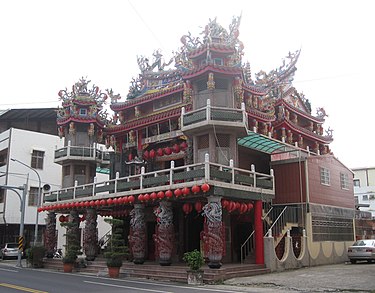 武安宮主要神明
主祀大使爺張巡（武安尊王）
二使爺許遠（文安尊王）
三使爺南霽雲
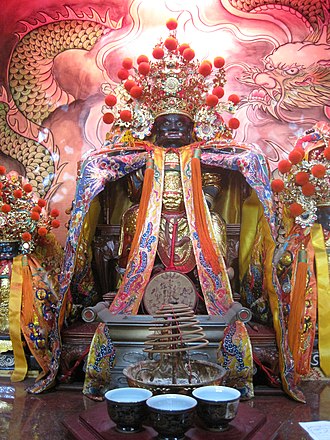 虎頭山的故事
新化虎頭山上住有虎神
北極殿玄天上帝借法寶「玄天面」
忘了規定
導致面具脫不下來
廟中武安尊王的樣貌較為兇惡
武安宮以前的名
大使宮
如何被封為神
安史之亂時，最慘烈的戰役莫過於唐朝武將張巡死守睢陽城，與睢陽太守許遠共同堅守近一年，期間雖經歷約四百多次叛軍大大小小的攻打，但兩人秉著大義凜然、寧死不屈的忠心多次智取、力抗叛軍攻勢，小蝦米對抗大鯨魚的驚險情勢兩人仍率眾殺死了敵軍兩萬多餘人。無奈最後還是因為彈盡糧耗，遭叛軍攻破城牆
宋江陣
《水滸傳》
是少林武學實拳派的一支
來自戚繼光鴛鴦陣
源自鄭成功的藤牌兵
或是中國福建漳泉地方自衛武力團練及清末臺南府城義民旗
宋江陣武器
頭旗.
 雙斧.
 斬馬 ;
 大刀.
 耙. 三叉 ;
 板尖.
 躂仔（躂刀）. 
刨仔（割馬腳用） 
; 官刀. 
雨傘.
 短棍
（齊眉）
 ; 長槌
. 鐵尺
. 雙鐧.
心得
我學了一些武安宮的由來和面具的故事和宋江陣的隊形跟武器 。
踏查真好玩